QUIZ : FAMOUS PERSONALITIES OF INDIA
RULES
There will be six teams and each team will consist of two students.
There will be 6 rounds and students will get one mark for  each correct answer and no negative marking will be done for wrong answer.
If a team cannot answer the question, they can pass the question &  then the question would be forwarded to the audience.
Answering time is only 30 seconds.
Team discussion is allowed.
ROUND - 1
IDENTIFY THE FAMOUS PERSONALITIES
TEAM-A
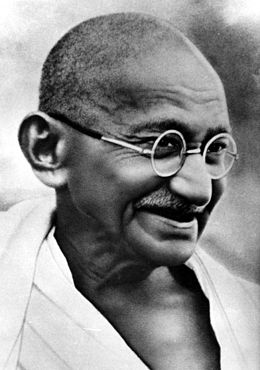 TEAM- B
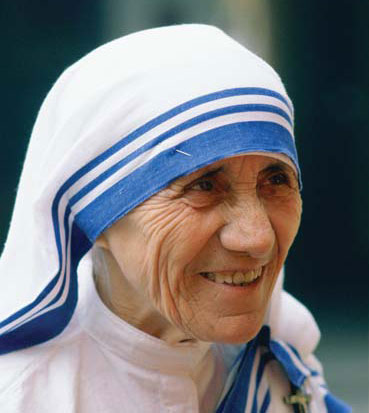 TEAM - C
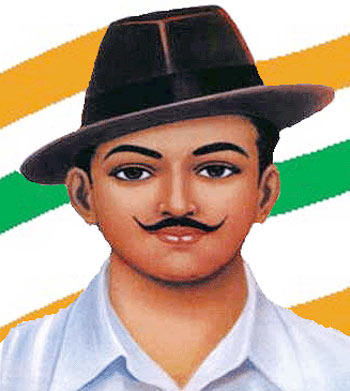 TEAM - D
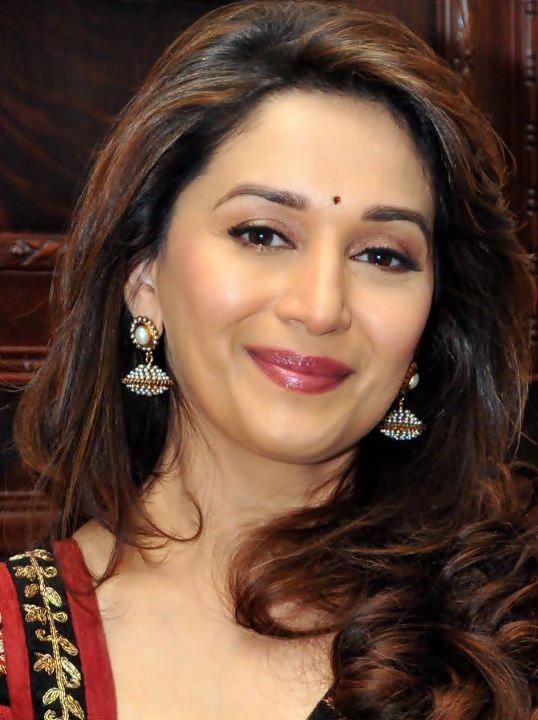 TEAM - E
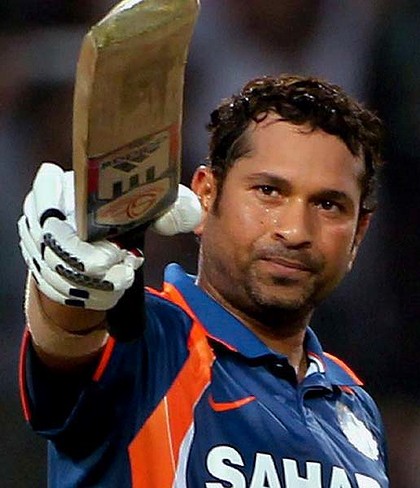 TEAM - F
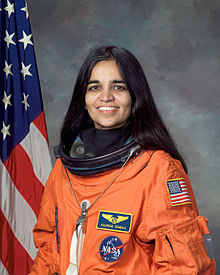 ROUND - 2
FREEDOM FIGHTERS
TEAM - A
WHOSE BIRTHDAY IS CELEBRATED AS CHILDREN’S DAY?
TEAM - B
WHICH FREEDOM FIGHTER IS ADDRESSED AS ‘BAPU’ BY THE PEOPLE ?
TEAM - C
NAME THE FREEDOM FIGHTER WHO IS ADDRESSED AS ‘JHANSI KI RANI’?
TEAM - D
WHO GAVE THE SLOGAN- ‘SWARAJ IS MY BIRTHRIGHT’ .
TEAM - E
WHO IS KNOWN AS THE ARCHITECT OF THE INDIAN CONSTITUTION?
TEAM - F
WHO WAS THE FOUNDER OF ‘AZAD HIND FAUJ’?
ROUND – 3
FAMOUS POLITICIANS
TEAM - A
NAME THE FIRST FEMALE PRIME MINISTER OF INDIA.
TEAM - B
NAME THE CURRENT PRIME MINISTER OF INDIA.
TEAM - C
NAME THE PERSON WHO RECENTLY RESIGNED FROM THE POST OF DELHI’S CHIEF MINISTER.
TEAM - D
NAME THE CURRENT PRESIDENT OF INDIA.
TEAM - E
WHO IS THE FATHER OF OUR NATION?
TEAM - F
WHO WAS THE FIRST PRIME MINISTER OF INDIA?
ROUND - 4
FAMOUS ACTORS
TEAM - A
NAME THE ACTOR WHO PRESENTED THE FAMOUS SHOW ‘KAUN BANEGA CROREPATI’.
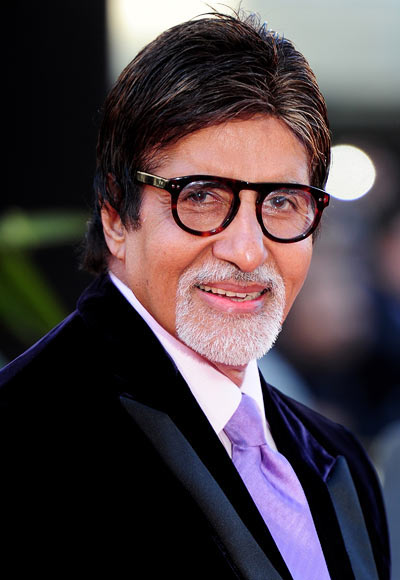 TEAM - B
NAME THE ACTOR WHO IS ALSO CALLED AS ‘THE KING KHAN OF BOLLYWOOD’.
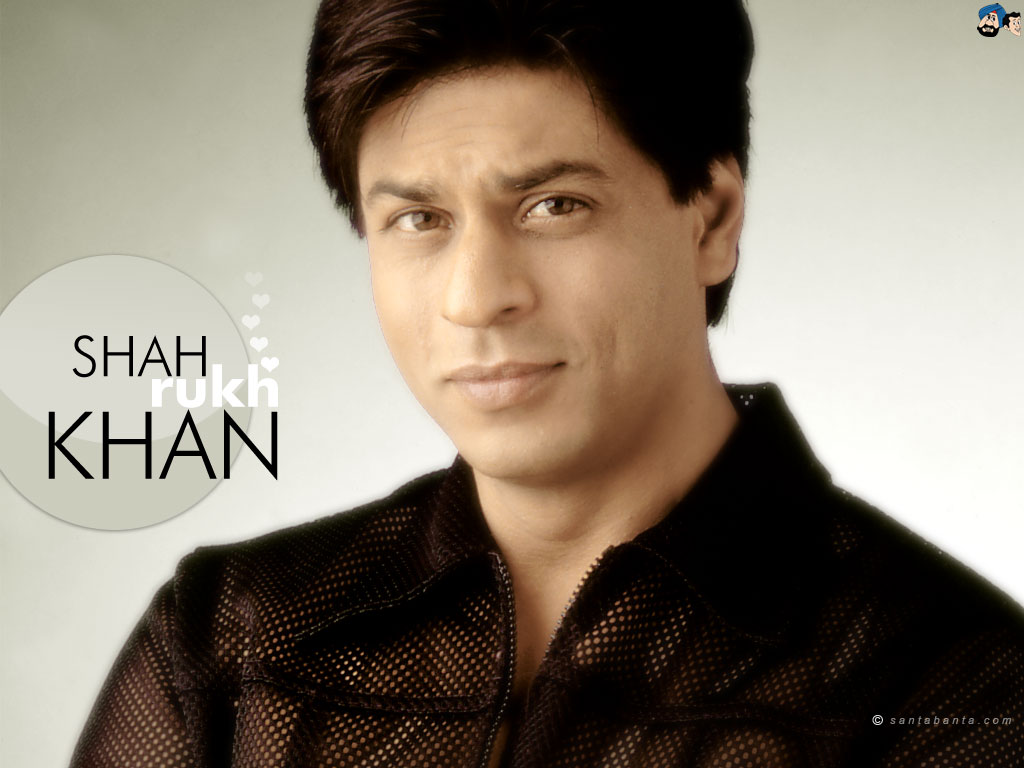 TEAM - C
WHICH ACTRESS WON THE MISS WORLD PAGEANT IN 1994?
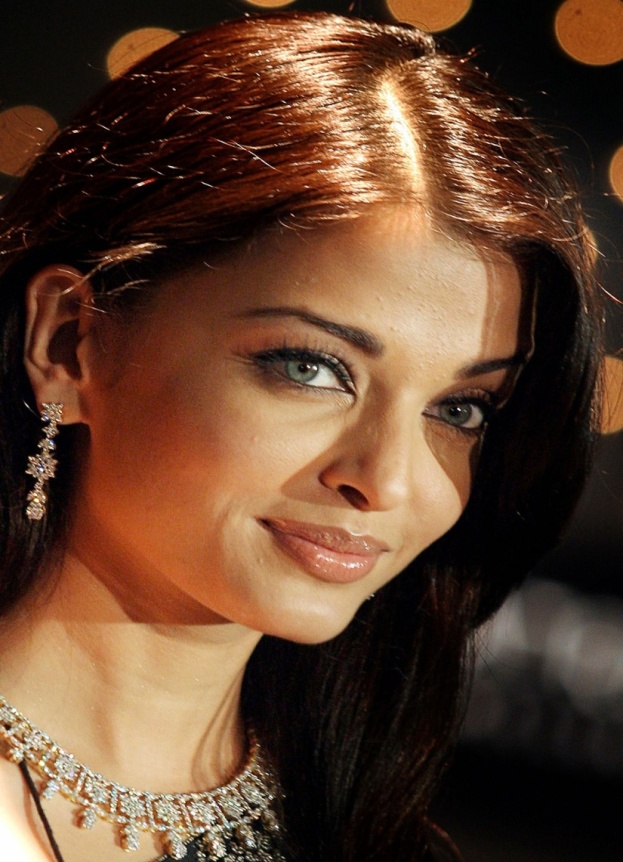 TEAM - D
NAME THE ACTOR WHO GAVE AN OUTSTANDING PERFORMANCE IN THE MOVIE ‘KRRISH 3’.
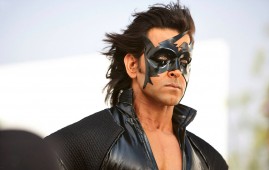 TEAM - E
NAME THE VETERAN ACTOR WHO ESTABLISHED THE R.K.FILMS STUDIO.
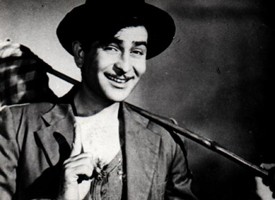 TEAM - F
NAME THE  ACTRESS WHO IS  A BHARATNATYAM DANCER AND IS ALSO KNOWN AS THE ‘DREAM GIRL’ OF  BOLLYWOOD.
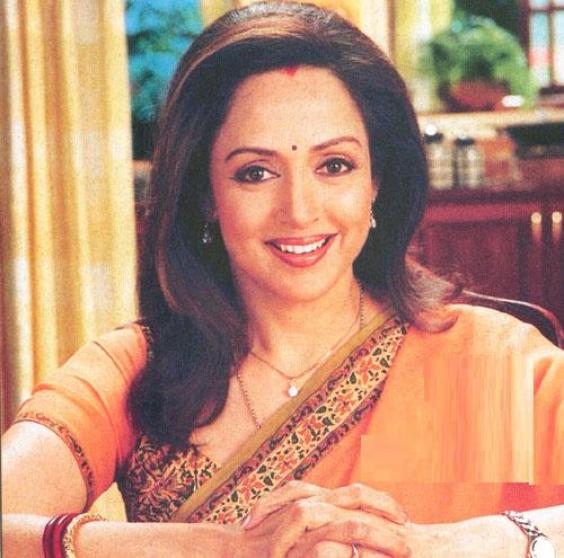 ROUND – 5
FAMOUS SPORTSPERSONS
TEAM - A
WHICH INDIAN CRICKETER GOT THE BHARAT RATNA AWARD RECENTLY?

SACHIN TENDULKAR
OR 
KAPIL DEV
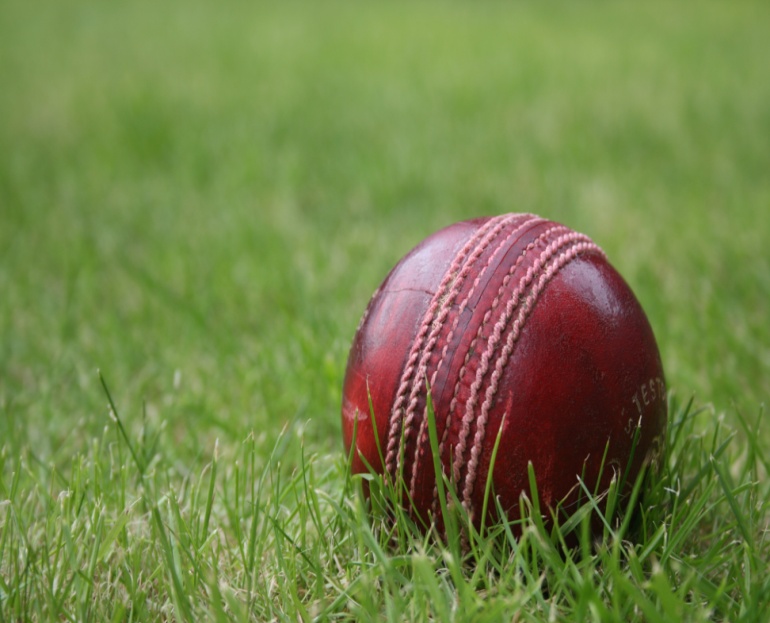 TEAM - B
WHICH TENNIS PLAYER WON THE 2012 FRENCH OPEN – MIXED DOUBLES EVENT ?

ANKITA RAINA
OR 
SANIA MIRZA
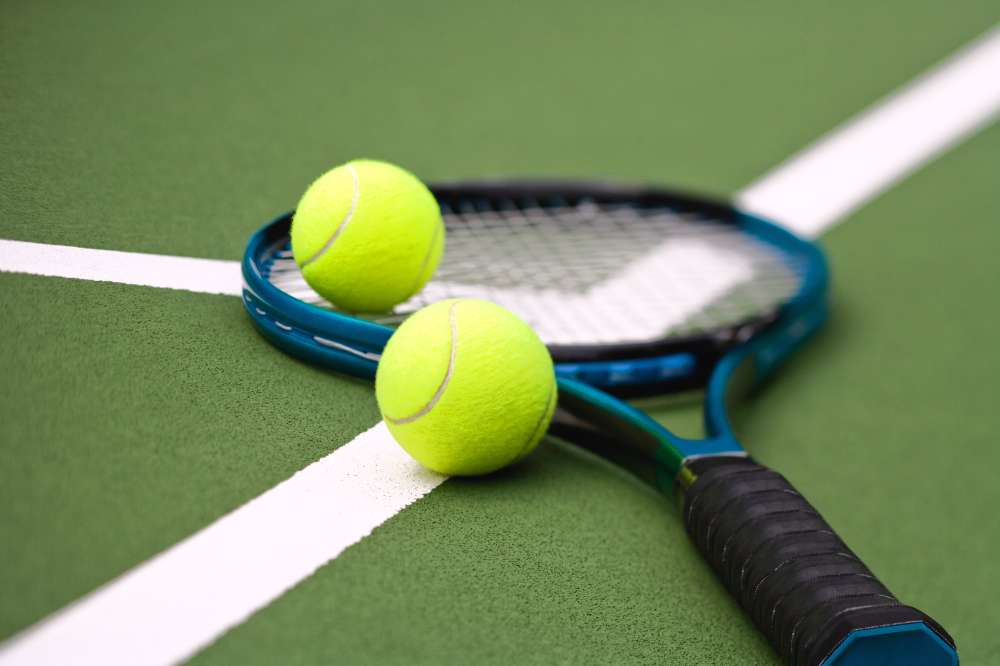 TEAM - C
WHICH INDIAN ATHLETE IS ALSO REFERRED AS ‘THE FLYING SIKH’?

MILKHA SINGH
OR
ABHINAV BINDRA
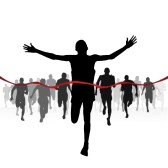 TEAM - D
WHO IS THE CURRENT CAPTAIN OF THE INDIAN CRICKET TEAM?

YUVRAJ SINGH
OR
MS DHONI
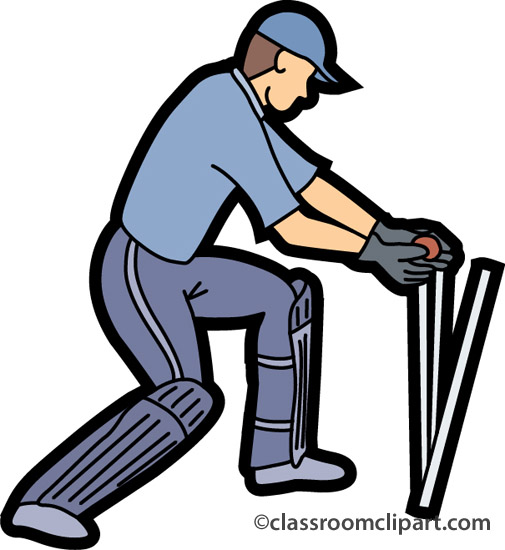 TEAM - E
WHICH HOCKEY PLAYER WON THREE OLYMPIC GOLD MEDALS (IN 1928, 1932, and 1936)?

DHYAN CHAND
OR
SANDEEP SINGH
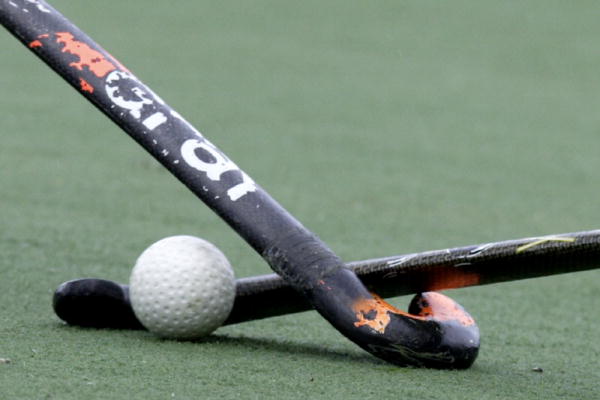 TEAM - F
WHO IS THE INDIAN CHESS GRANDMASTER?

VISHWANATHAN ANAND
OR
LEANDER PAES
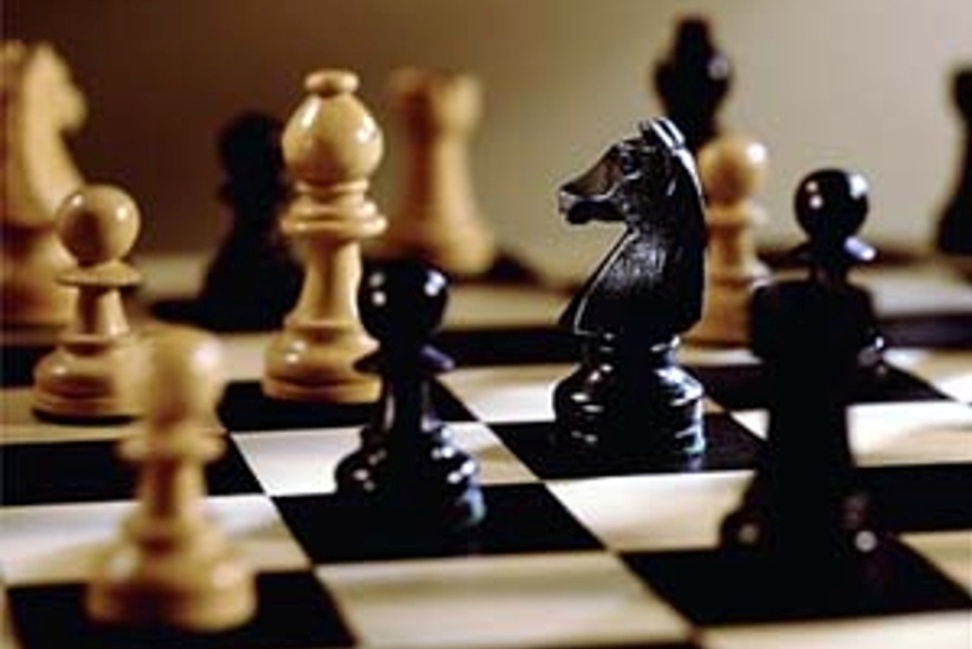 ROUND - 6
FAMOUS 
MUSICIANS & DANCERS
TEAM - A
VETERAN SINGER LATA MANGESHKAR SINGS ONLY HINDI SONGS.
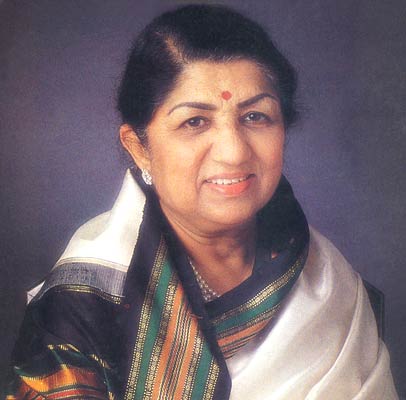 TRUE
OR
FALSE
TEAM - B
ZAKIR HUSSAIN IS A TABLA PLAYER WHO WAS AWARDED PADMA BHUSHAN AWARD IN 2002.
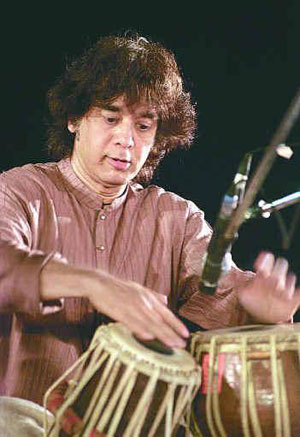 TRUE
OR
FALSE
TEAM - C
A.R. REHMAN COMPOSED THE MUSIC OF THE MOVIE SLUMDOG MILLIONAIRE.
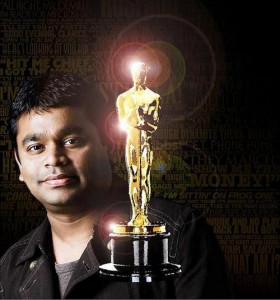 TRUE
OR
FALSE
TEAM - D
PANDIT BIRJU MAHARAJ IS A LEADING KATHAK DANCER.
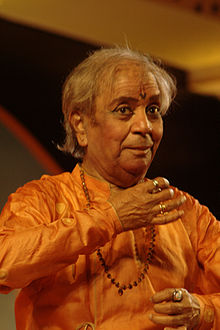 TRUE
OR
FALSE
TEAM - E
SONAL MANSINGH IS A RENOWNED SITAAR PLAYER.
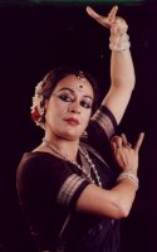 TRUE
OR
FALSE
TEAM - F
PANDIT SHIV KUMAR SHARMA IS THE SANTOOR MAESTRO OF INDIA.
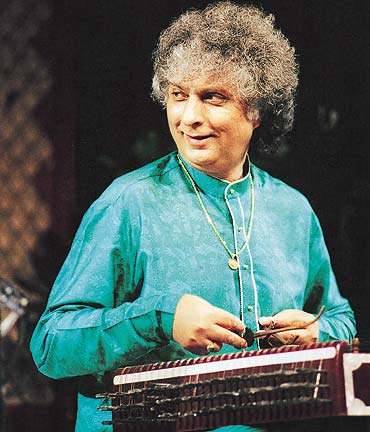 TRUE
OR
FALSE
WELL DONE!